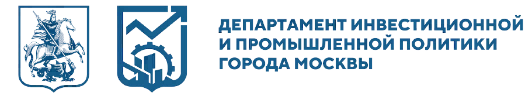 Наименование компании
о предоставлении финансовой поддержки
ФОТО ОБЪЕКТА (РЕНДЕР)
Москва | 2025
О компании
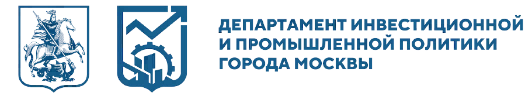 ЛОГО
Наименование компании
Обзор проекта
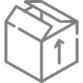 Описание проекта
Информация о компании
Особенная/отличительная черта деятельности организации
Рендеры планируемого объекта спортивной инфраструктуры
ИЗОБРАЖЕНИЕ
Финансово-хозяйственные показатели за 2024г.
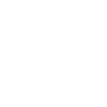 Среднесписочная 
численность
Средней уровень ЗП
Уплаченные налоги 
в бюджет г. Москвы*
м2
---
Общая площадь объекта
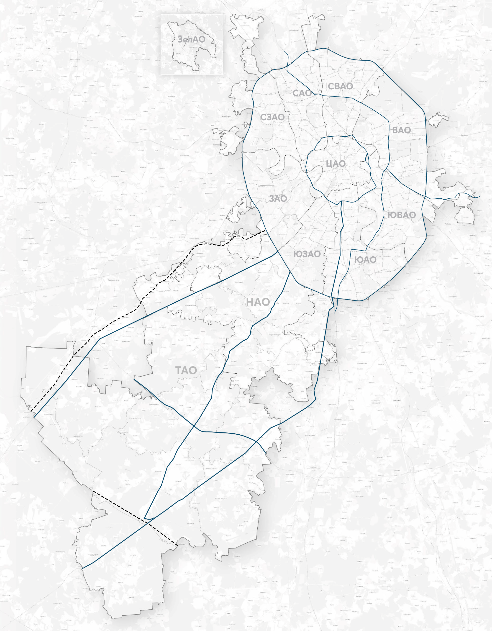 тыс.
-------
₽ --
₽ ---
чел.
тыс.
млрд
Га
-----
Общая площадь ЗУ
заполняется в случае капитального строительства
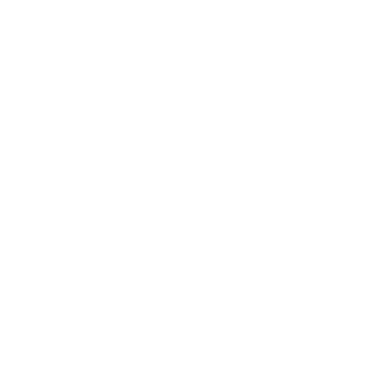 ВРИ ЗУ
Сроки получения проектной документации
Га
-----
заполняется в случае капитального строительства
Наполненность проекта
Адрес проекта
например:
Малый лед 40x20
Большой лед 56x26
8 раздевалок
3 бросковые зоны
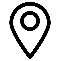 Информация согласно договора 636-ПП
заполняется в случае некапитального строительства
Реквизиты договора
№______от__.__.202_г.
До 20__г.
Срок реализации
Адрес застройки
Прописывается адрес
1
*НДФЛ, налог на прибыль (17%), налог на имущество, транспортный налог
Реализация проекта
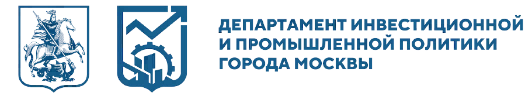 Цель проекта
Предоставление поддержки
Целевое назначение кредитного соглашения
Построить в excel график выборки по кварталам/годам, в млрд руб.
Осуществление выборки средств по КД, в млрд руб. (накопительным итогом)
₽ --
млрд
Инвестиционная фаза
Общий объем инвестиций в проект
₽ --
Собственные средства
млрд
Эффекты для города Москвы после реализации проекта (через 2 года после завершения поддержки)
₽ ---
Кредитные средства
млрд
---
Создание рабочих мест
тыс. чел.
₽ ---
Запрашиваемый 
на поддержку КД
Действующие КД на поддержке 
Фонда (при наличии)
млрд
Параметры поддержки
₽ ----
- лет
₽ ---
млрд
млрд
Объем уплаченных налогов 
в бюджет г. Москвы**
Срок КД
договор поддержки заключен -----------
- лет
Запрашиваемый срок поддержки
---
Банк-кредитор
₽ 0,22
КС ЦБ РФ + _%
Процентная ставка 
по КД
в случае фиксированной указать процентную 
ставку без привязки к КС ЦБ РФ***
Сопроводительный текст от компании
-------------------------------------------------------------------------------------------------------------------------------------------------------------------------------------------------------------------------------------------------------------------------------------------------
2
***КС ЦБ РФ – Ключевая ставка Банка России
**НДФЛ, налог на прибыль (17%), налог на имущество, транспортный налог